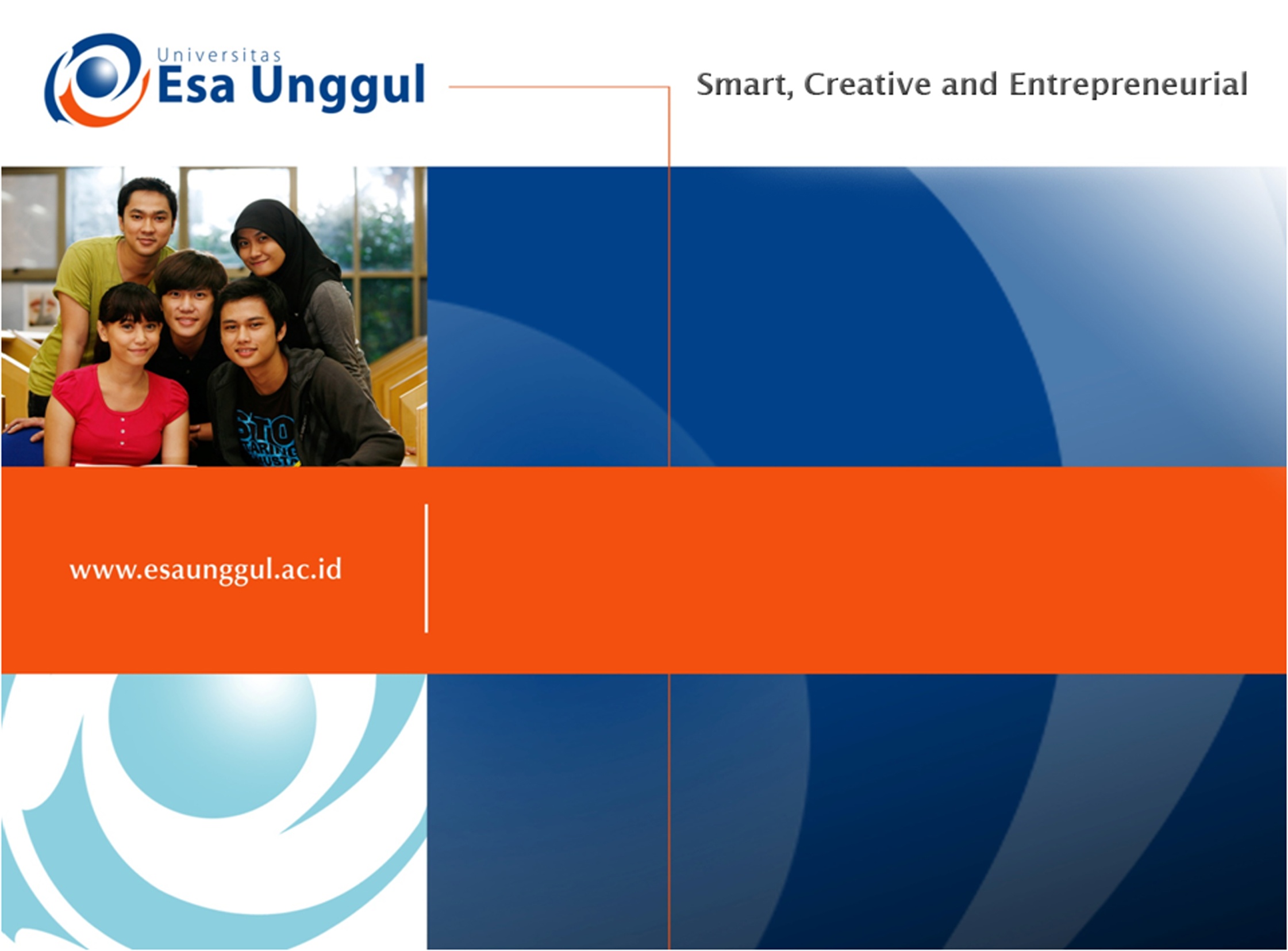 TEORI KEPRIBADIAN
9/11/2017
wien-prib-2017
1
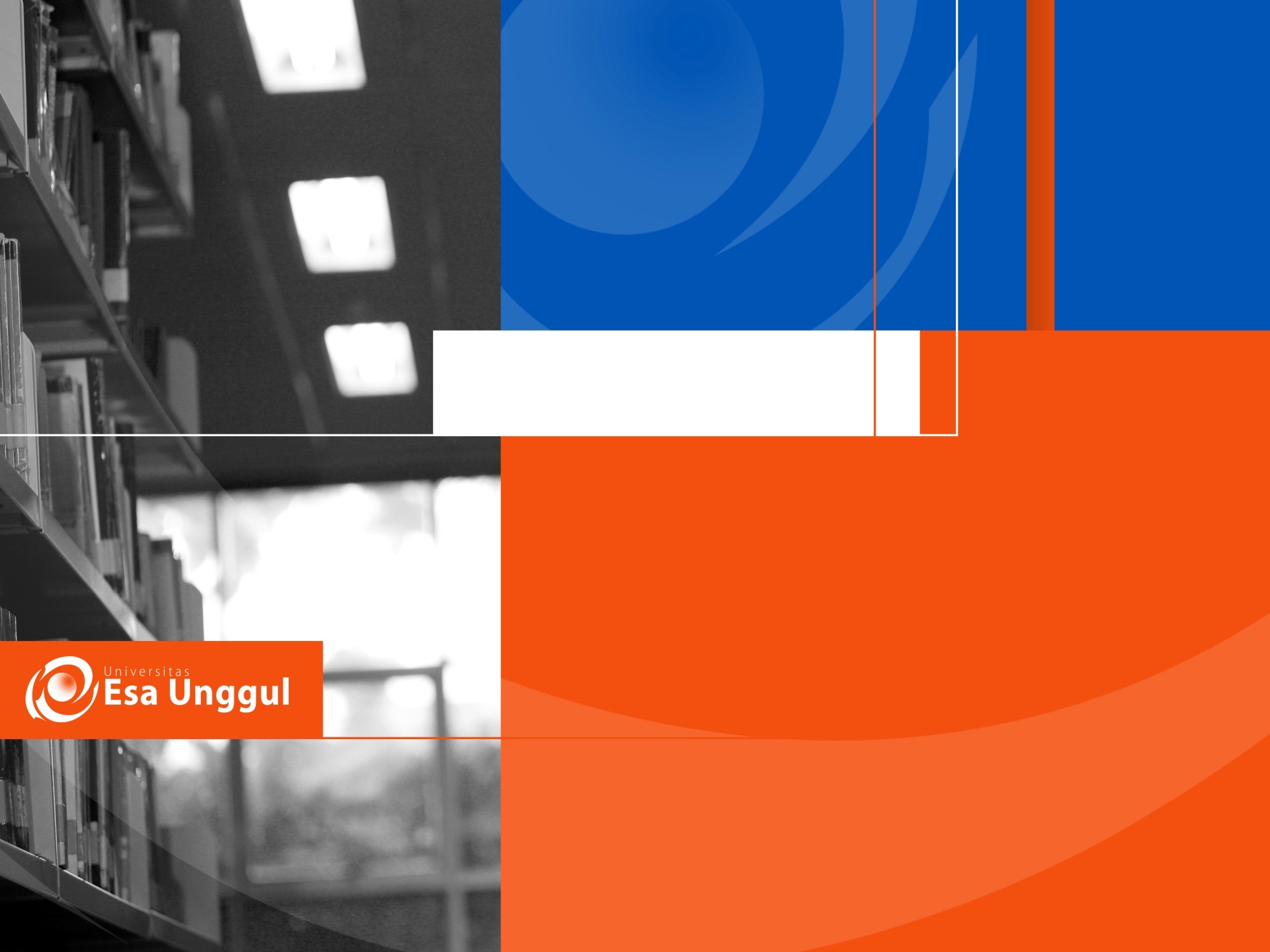 Materi Sebelum UTS
01. Teori Kepribadian yg sistematis
02. Teori Psikodinamis
03. Teori Psikodinamis: Aplikasi & Evaluasi
04. Teori Fenomenologis
05. Teori Fenomenologis: Aplikasi & Evaluasi
06. Teori Sifat (Traits)
07. Teori Sifat, Model 5 Faktor (Big Five)
9/11/2017
wien-prib-2017
2
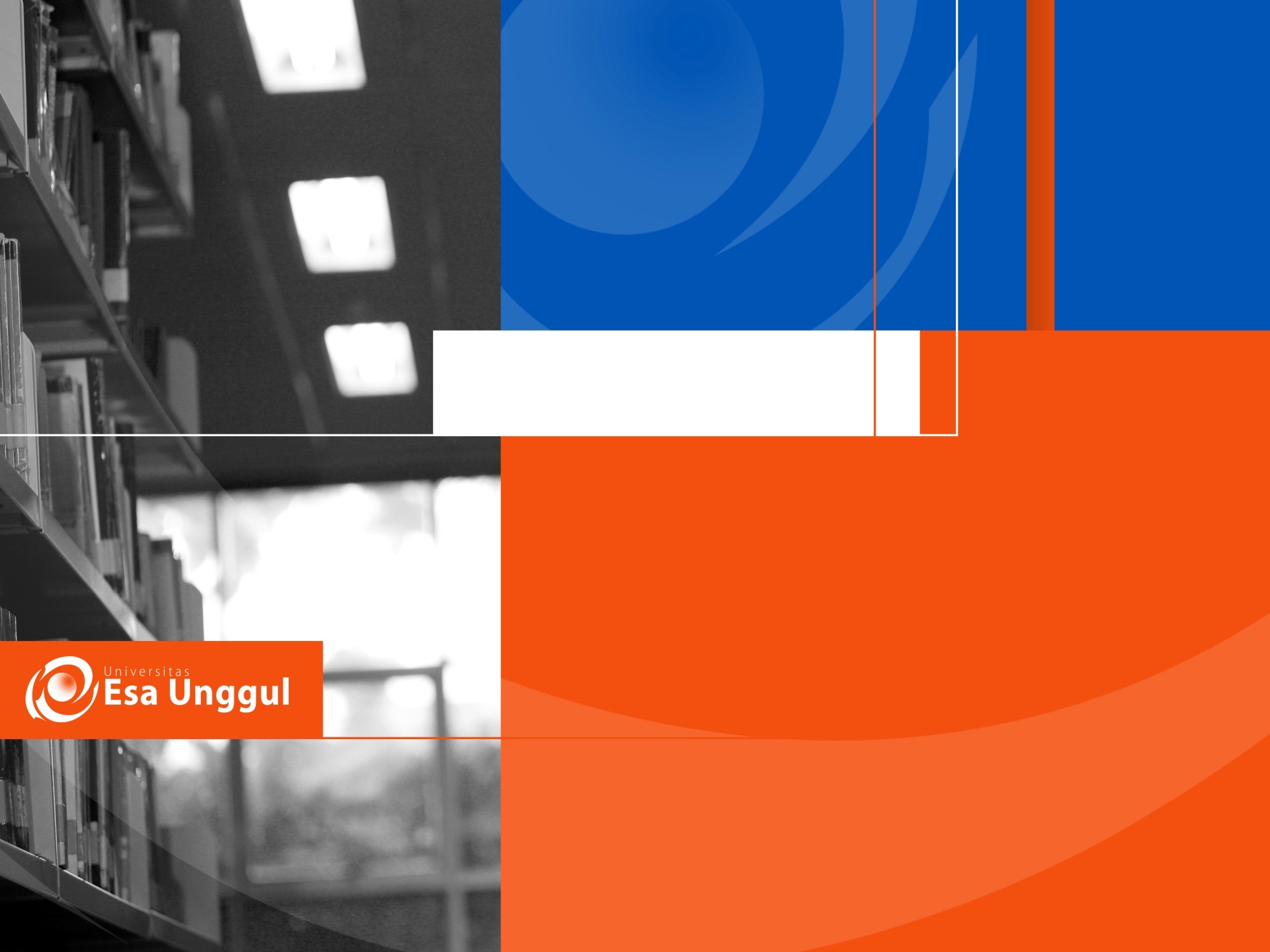 Materi Setelah UTS
08. Dasar Biologis Kepribadian
09. Pendekatan Learning thd Kepribadian
10. Pendekatan Kognitif thd Kepribadian
11. Teori Sosial Kognitif
12. Teori Sosial Kognitif: Aplikasi & Evaluasi
13. Kepribadian dalam konteks
14. Tinjauan atas Teori Kepribadian
9/11/2017
wien-prib-2017
3
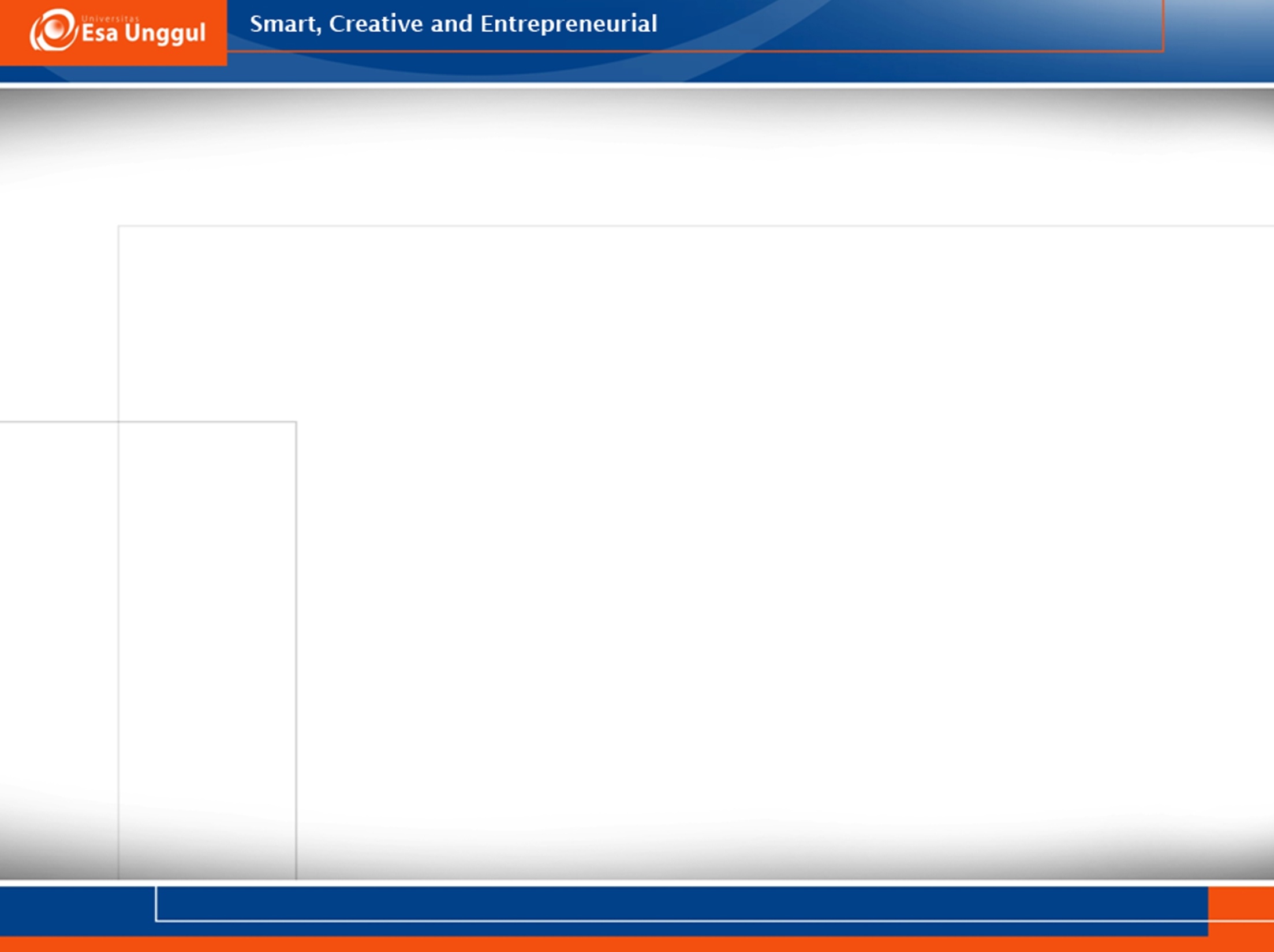 Why we study personality???
We frequently ask:
# How and why people are so different from one another and why they behave the way they do?
# Why do some struggle with feelings when others do not?
# Why are people the way they are? 
# Why am I the way I am?
# Why do some achieve and others not?
What, How and Why..??
9/12/2017
wien-prib-2017
4
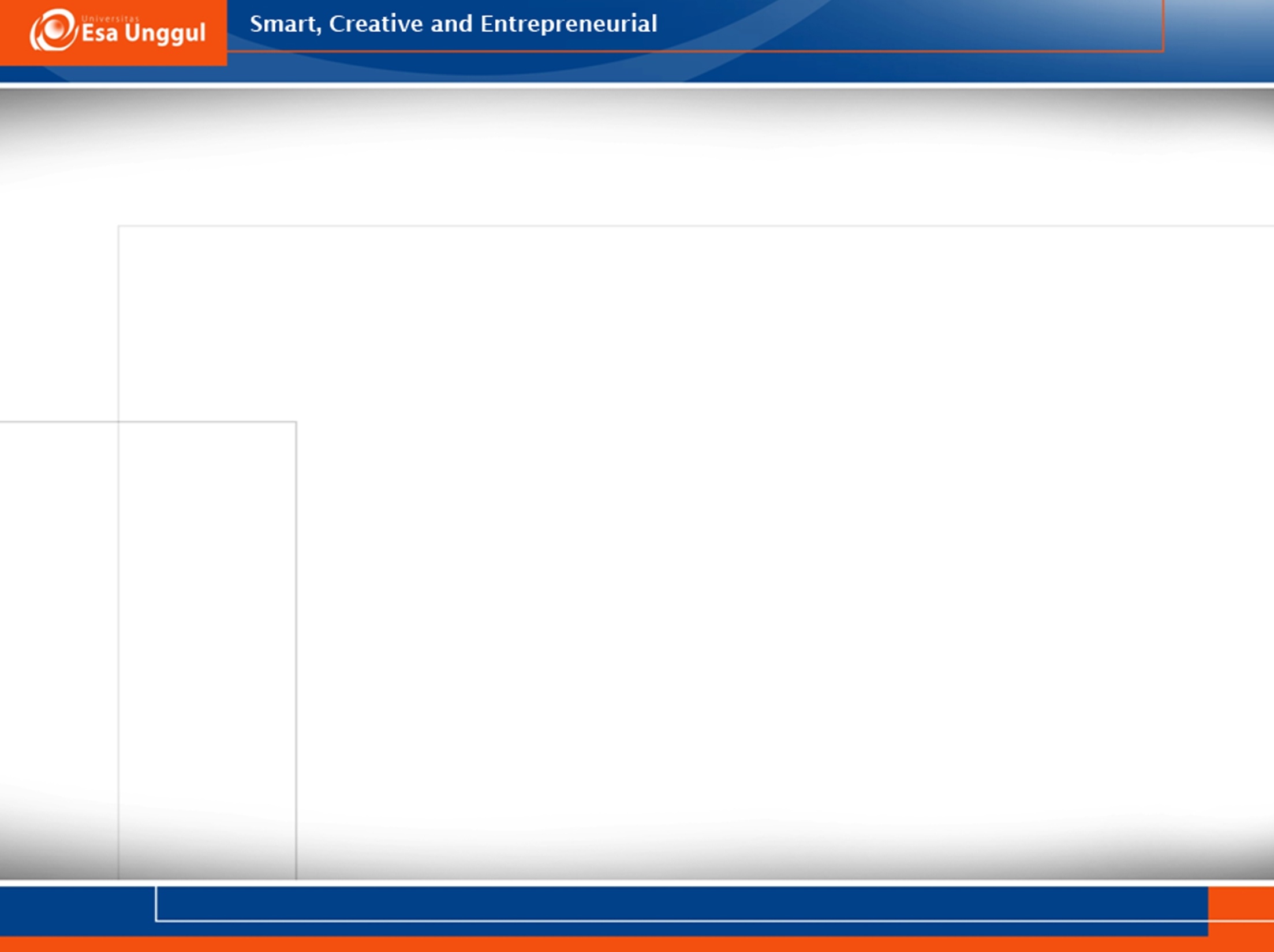 Studi ilmiah kepribadian secara langsung menangani pertanyaan-pertanyaan itu. 
Para teoretikus kepribadian juga bergulat dengan kompleksitas manusia yg membingungkan dan berbagai perbedaan di antara mereka.
Bedanya dg Anda, para teoretikus mencoba menciptakan kerangka sistematis yg dapat diuji secara ilmiah.
9/11/2017
wien-prib-2017
5
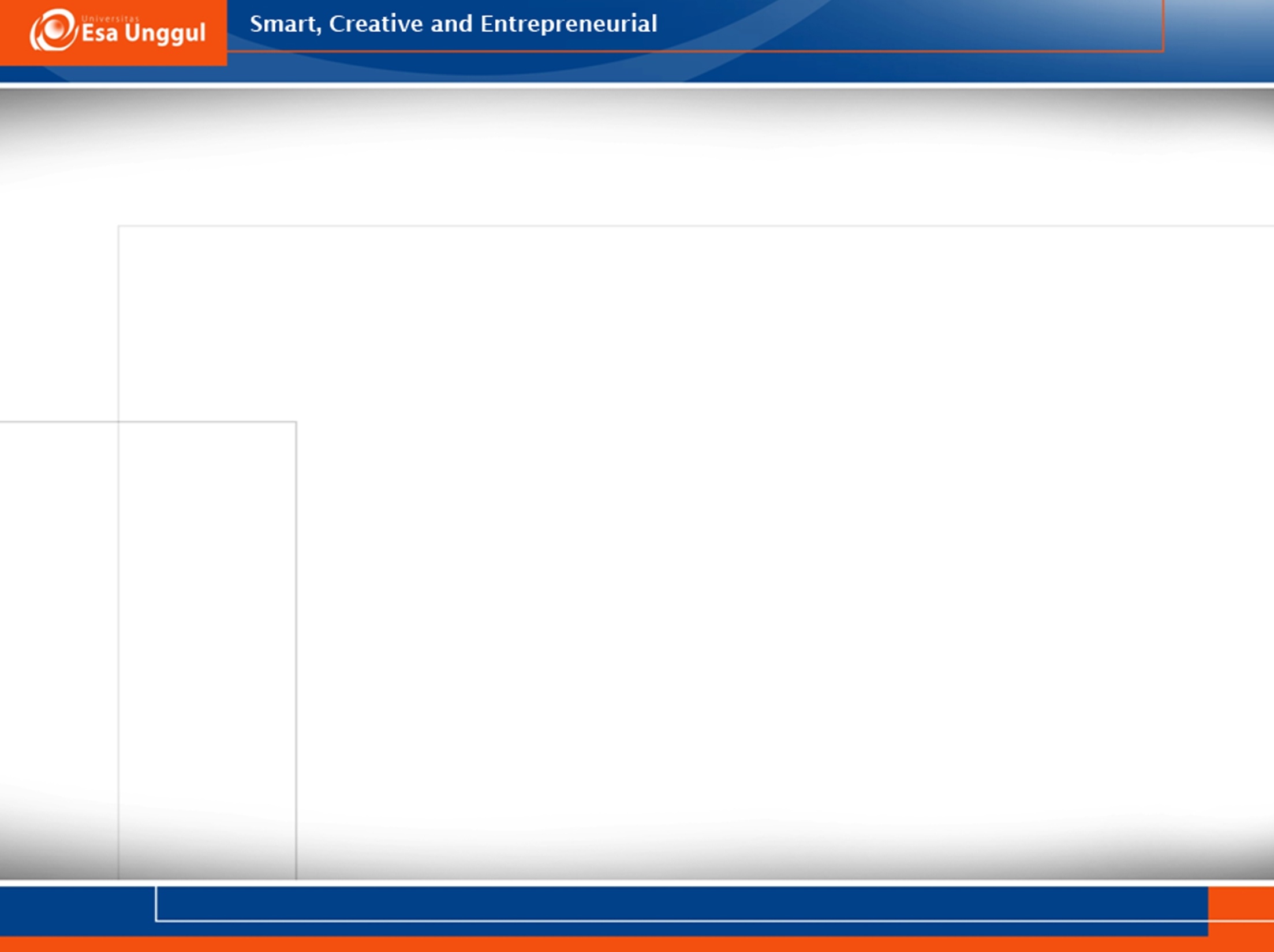 Apa itu kepribadian??
9/11/2017
wien-prib-2017
6
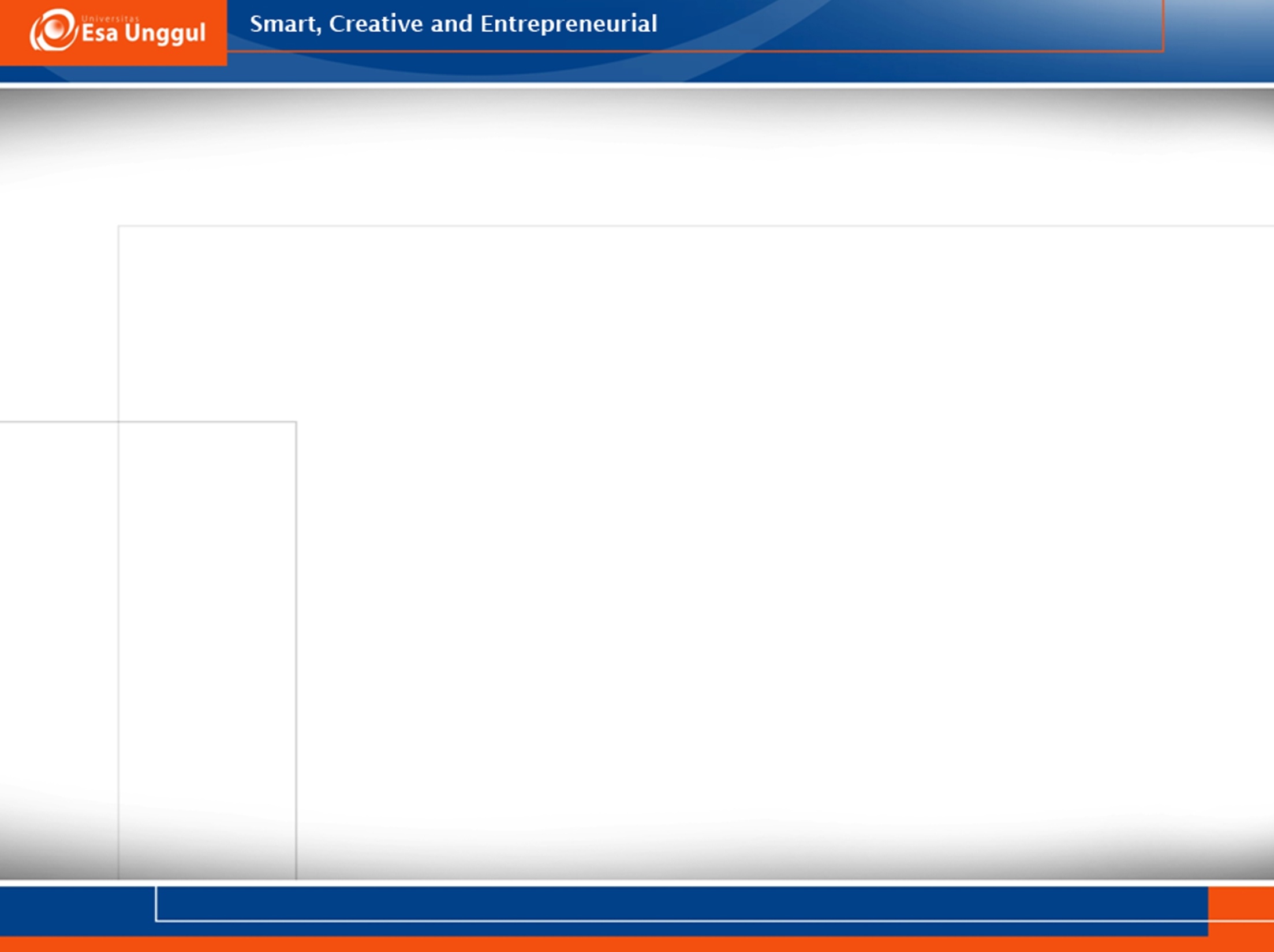 Definisi Kepribadian
GORDON W. ALLPORT
Personality is the dynamic organization within the individual of those psychophysical system, that determines his unique adjustment to his environment.  (Kepribadian adalah kesatuan organisasi yg dinamis dari sistem psikofisik  individu yg menentukan kemampuan penyesuaian diri yg unik sifatnya thd lingkungannya).
9/11/2017
wien-prib-2017
7
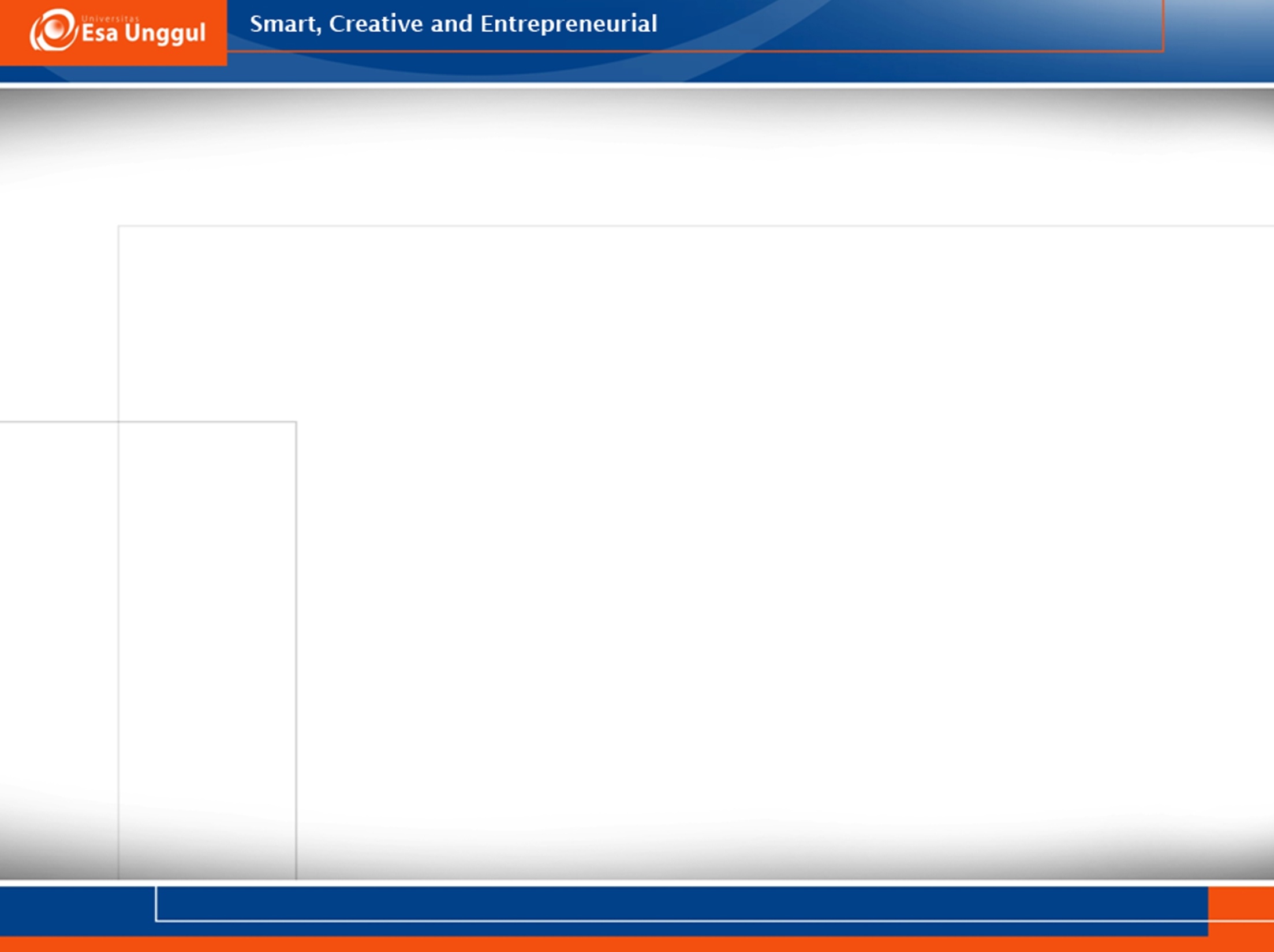 MORTON PRINCE
Personality is the sum total of all the biological innate disposition, impulses, tendencies, appetites, instincts of the individual, and the acquired dispositions and tendencies acquired by experience (kepribadian adalah jumlah total dari semua disposisi pembawaan, impuls-impuls, kecenderungan2, selera2, nafsu2, insting2 individual, disposisi2 dan tendensi2 yg diperoleh melalui pengalaman).
9/12/2017
wien-prib-2017
8
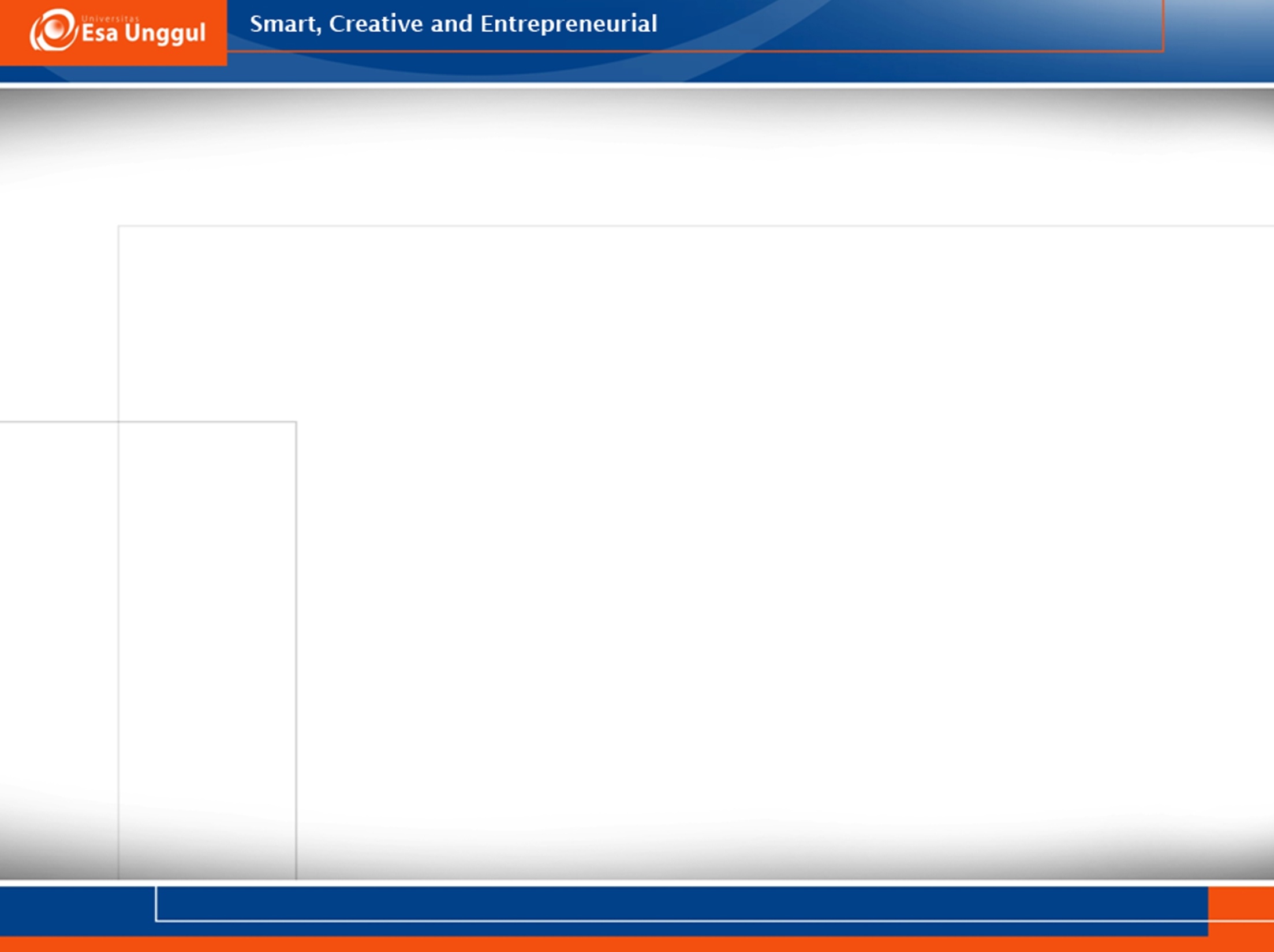 H.C. WARPEN
Personality is the entire mental organization of human being at any stage of his development. It embraces every phase of human character, intellect, temperament, skill, morality, and every attitude that has been built up in the course of one’s life (Kepribadian adalah segenap organisasi mental dari manusia pada semua tingkat dari perkembangannya. Ini mencakup setiap fase karakter manusiawinya, kecerdasan, temperamen, keterampilan, moralitas dan segenap sikap, yang telah terbentuk sepanjang hidupnya). Jadi, mencakup seluruh kemampuan manusia dan segenap pengalaman sepanjang kehidupannya.
9/12/2017
wien-prib-2017
9
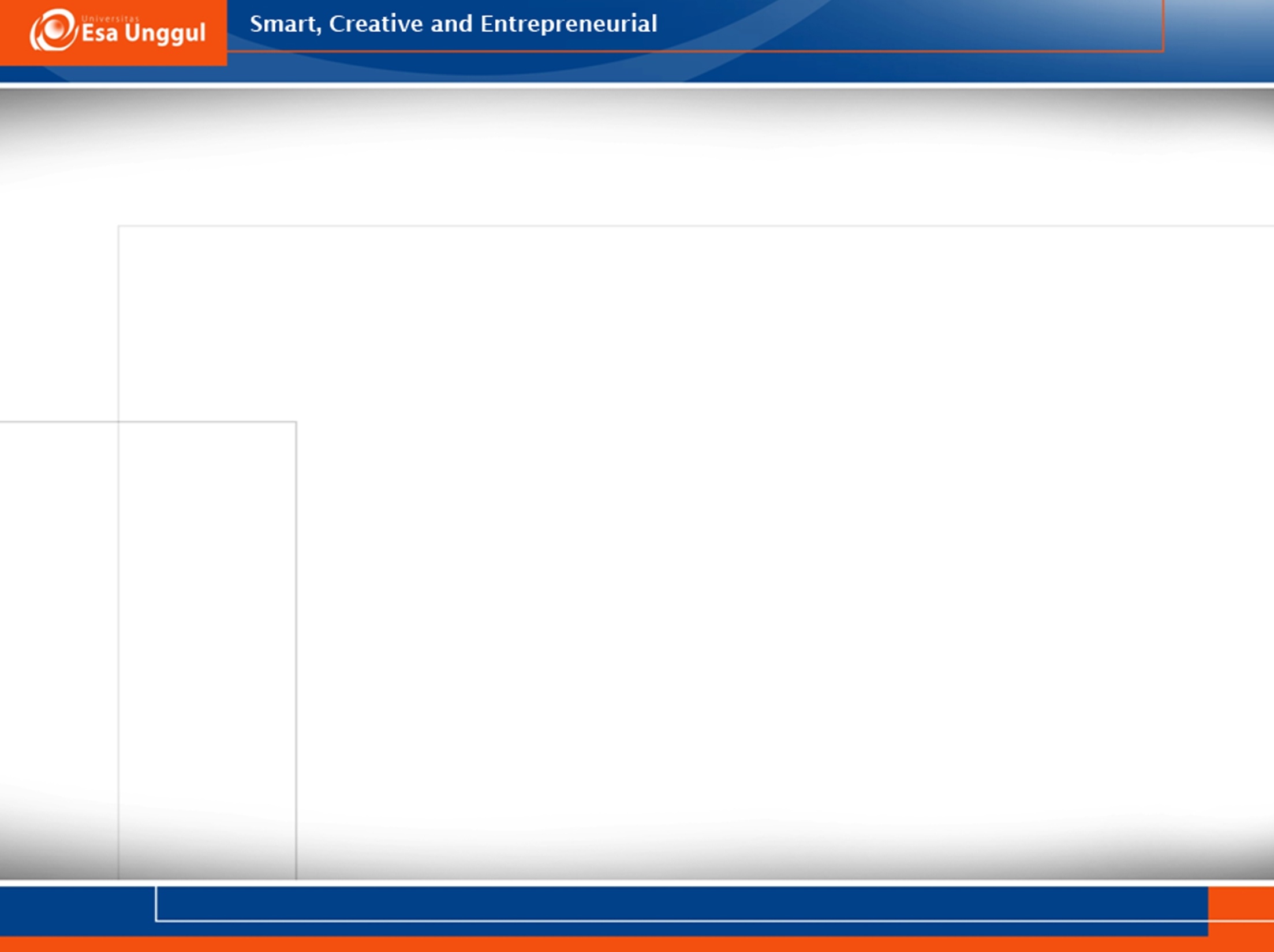 PRESCOTT LECKY
Personality is a unified scheme of experience, an organization of value that are consistent with one another (Kepribadian adalah kesatuan skema dari pengalaman, merupakan organisasi nilai yang sesuai/cocok satu sama lainnya).
9/12/2017
wien-prib-2017
10
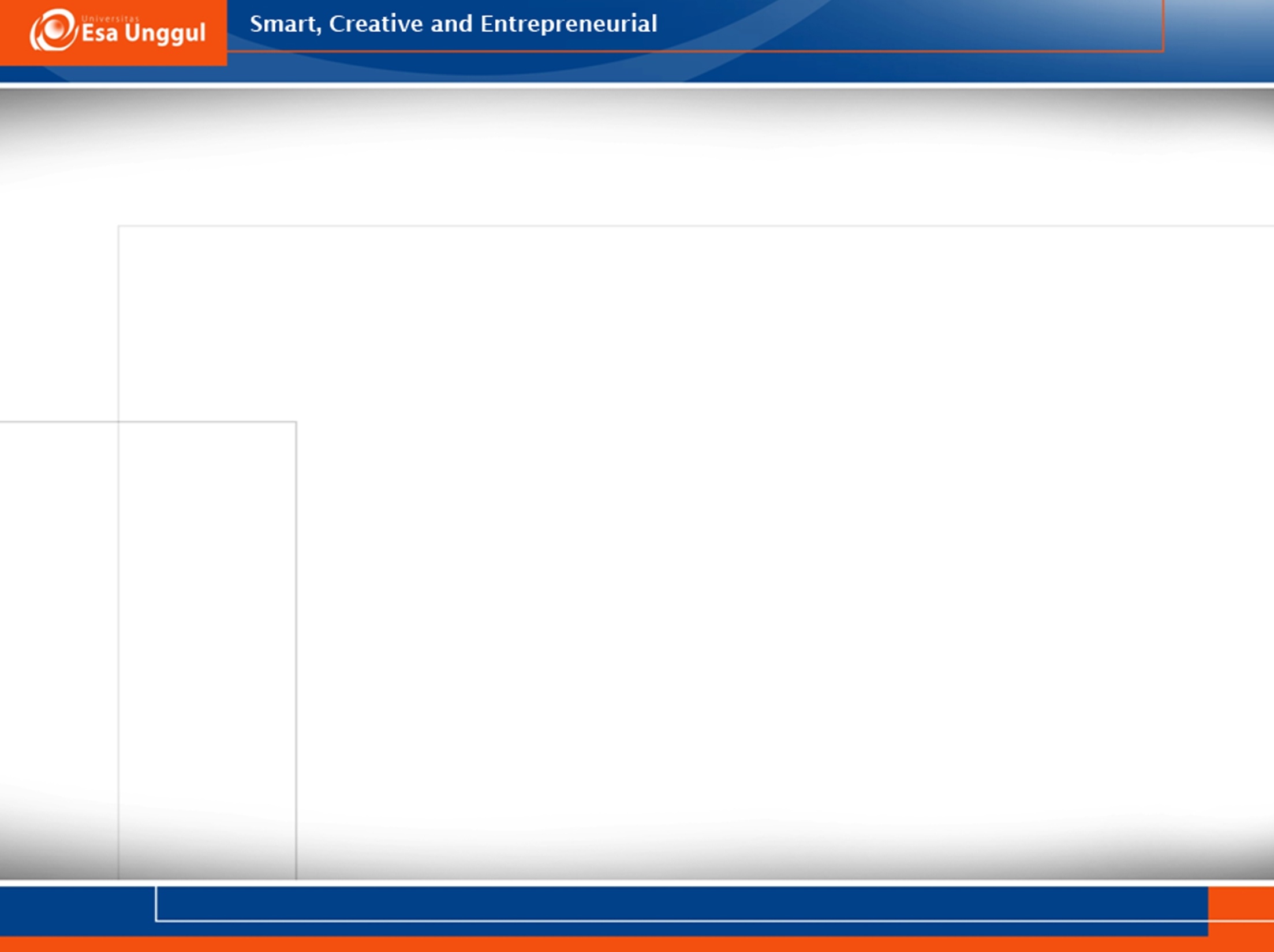 R. LINTON
Personality is the organized aggregate of psychological processes and states pertaining to the individual. (Kepribadian merupakan kumpulan dari proses-proses psikologis dan keadaan / kondisi yg bersangkutan dengan individu).
9/12/2017
wien-prib-2017
11
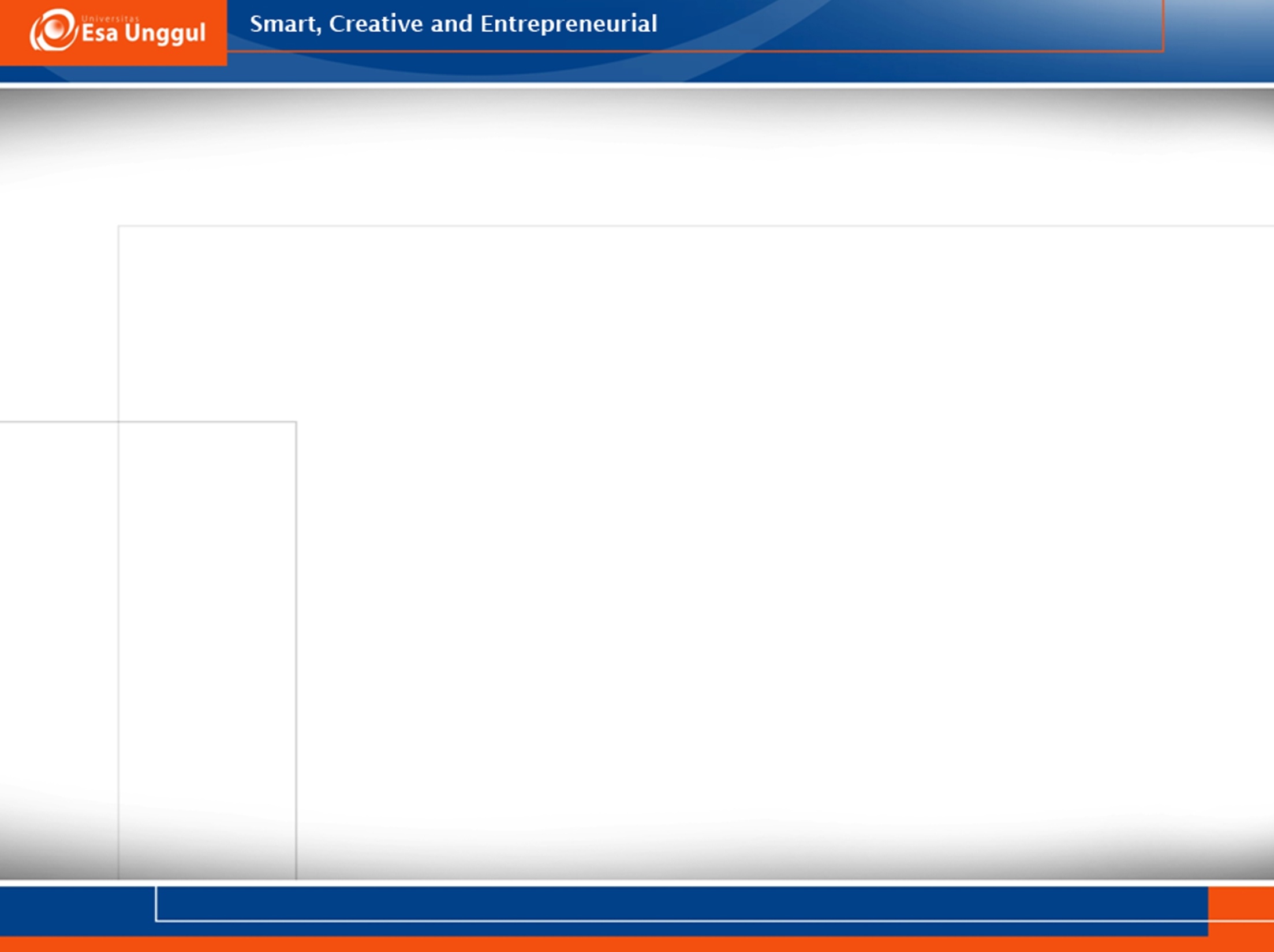 Teori Kepribadian
Teori adalah sekumpulan asumsi yang saling berhubungan yang memungkinkan ilmuwan untuk merumuskan hipotesis yang bisa diuji.
Teori (kerangka teoritis) : asumsi dasar & memberi asumsi-asumsi dasar, kategori-kategori praktis (tipe kepribadian/trait, tahapan perkembangan variabel situasional).
9/12/2017
wien-prib-2017
12
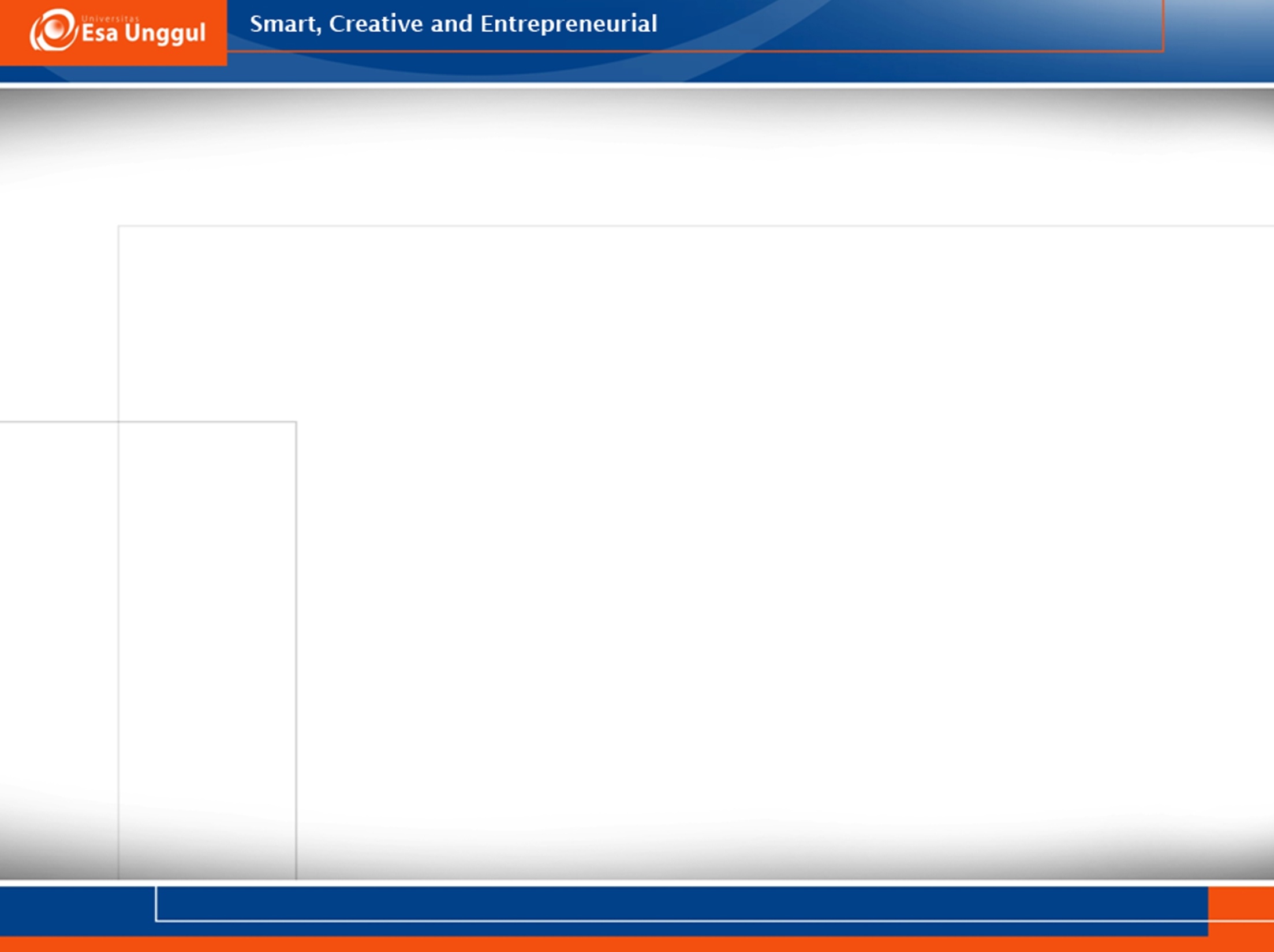 Dimensi Teori Kepribadian
9/11/2017
wien-prib-2017
13
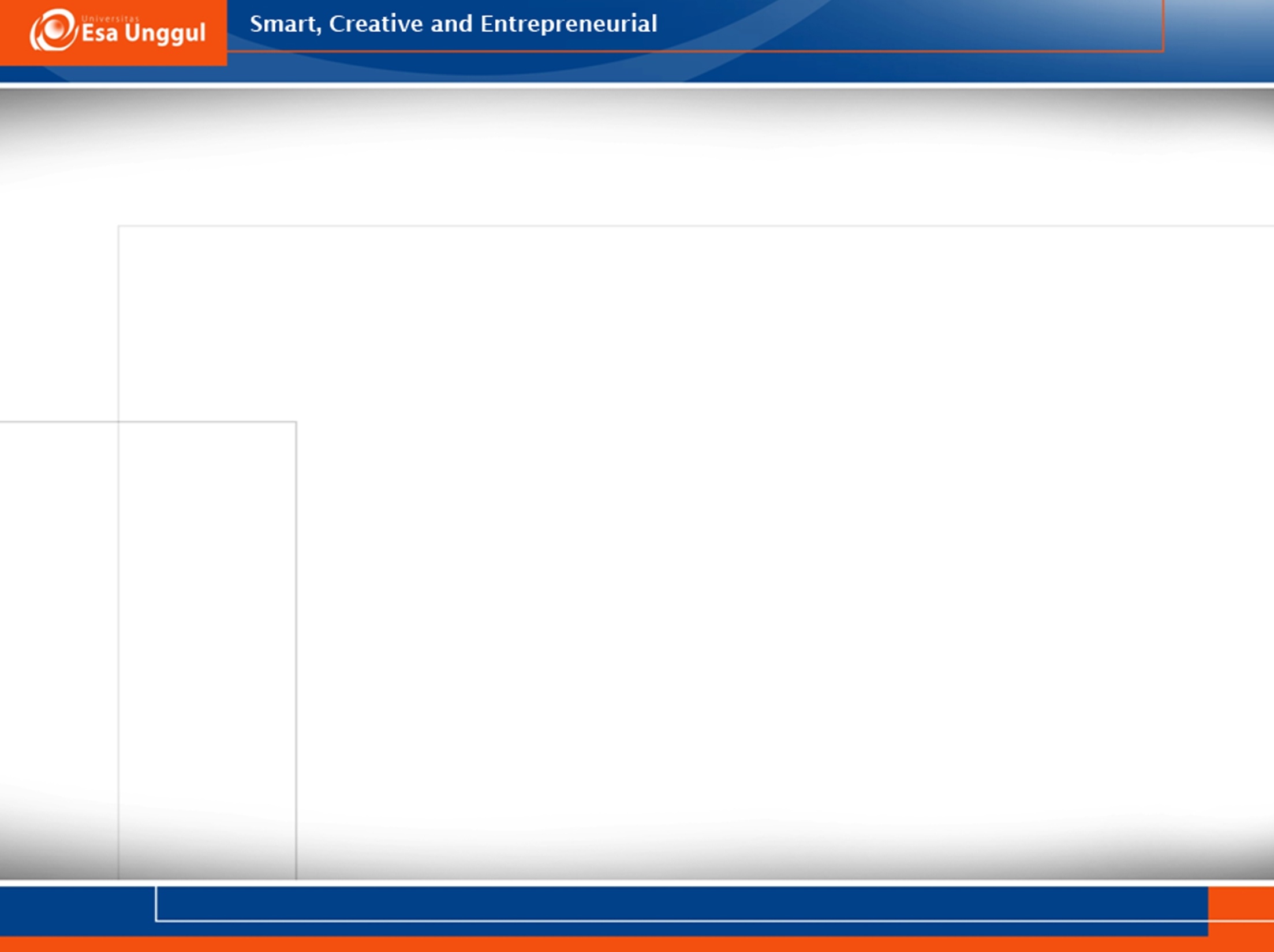 Struktur : konsep yg stabil, menetap, unsur pembentuk kepribadian. 
Proses : konsep untuk menjelaskan dinamika tingkah laku atau kepribadian, misalnya motivasi.
Pertumbuhan & perkembangan : perubahan struktur, perubahan pada proses, faktor-faktor yang menentukan.
Psikopatologi : mencakup gangguan kepribadian, proses pengembangan gangguan.
Perubahan tingkah laku atau modifikasi tingkah laku.
9/12/2017
wien-prib-2017
14
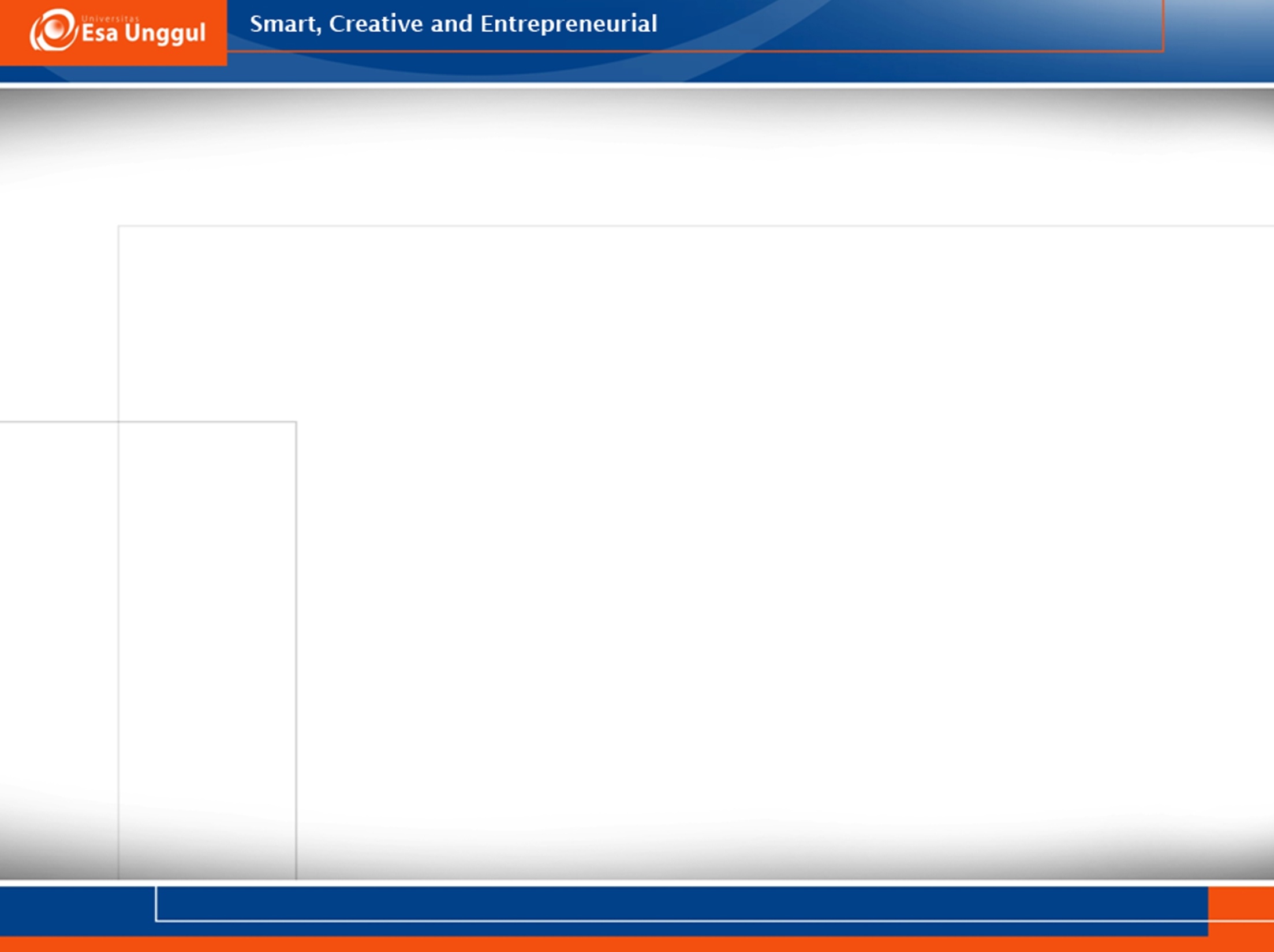 Dengan dimensi itu, dapat membantu memahami individu yang unik, mencakup :
Efektifitas fungsi keseluruhan individu.
Mengetahui disfungsi yang terjadi.
Merumuskan tujuan spesifik bagi intervensi.
Identifikasi potensi individu & kemampuan yang positif.
Teori Kepribadian 
mampu menjawab pertanyaan ‘apa’, ‘bagaimana’, dan ‘mengapa’ tentang tingkah laku manusia.
9/12/2017
wien-prib-2017
15
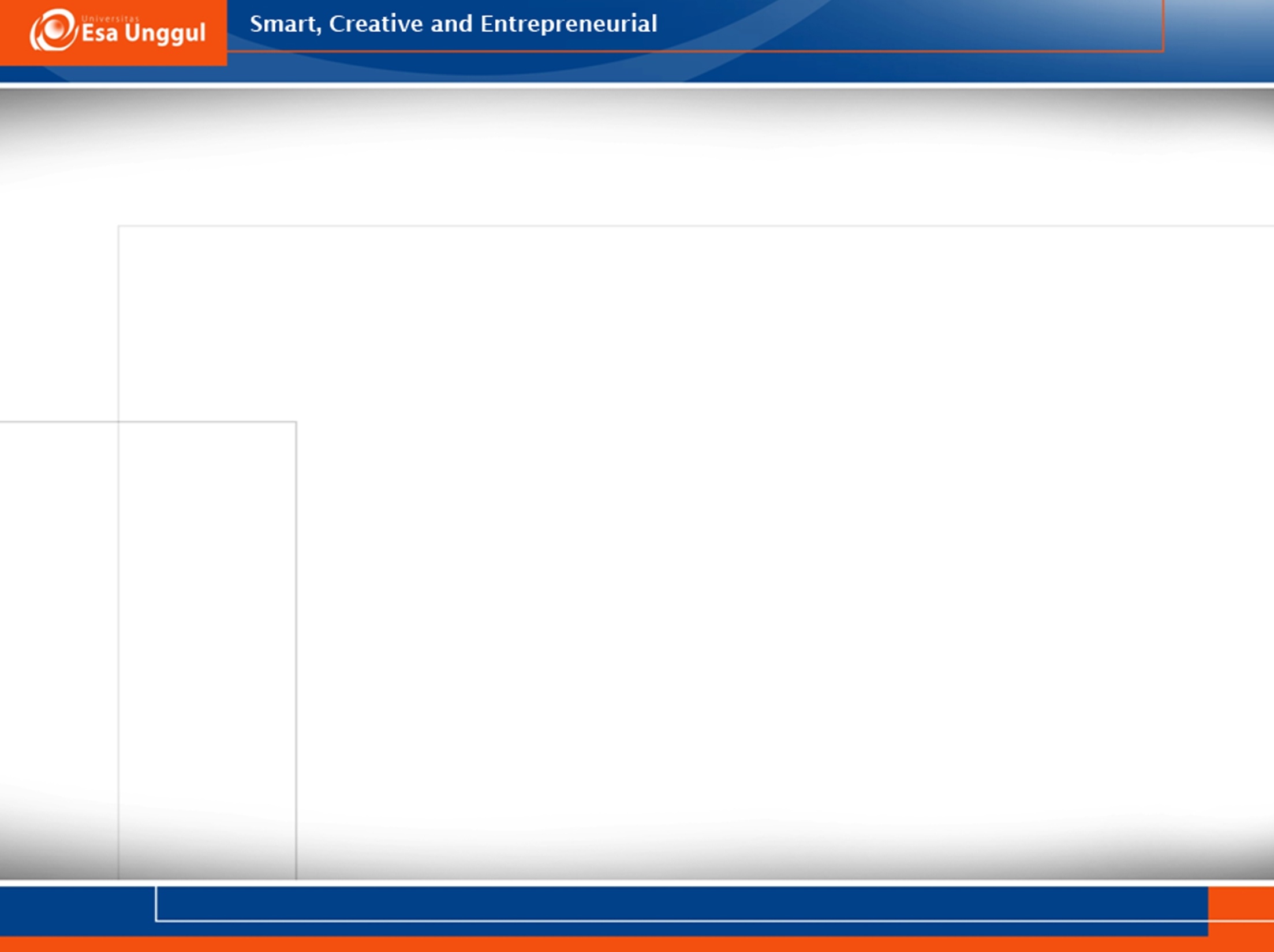 Berbagai isu penting kepribadian
Pandangan filosofis tentang individu
Determinan internal dan eksternal perilaku
Konsistensi pada berbagai situasi dan dari waktu ke waktu 
Kesatuan pengalaman dan tindakan dan konsep diri
Berbagai kondisi kesadaran dan konsep bawah sadar
Pengaruh masa lalu, masa kini, dan masa depan pada perilaku
Apakah kita bisa mendapatkan ilmu tentang kepribadian? Seperti apakah ilmu pengetahuan tersebut?
9/12/2017
wien-prib-2017
16
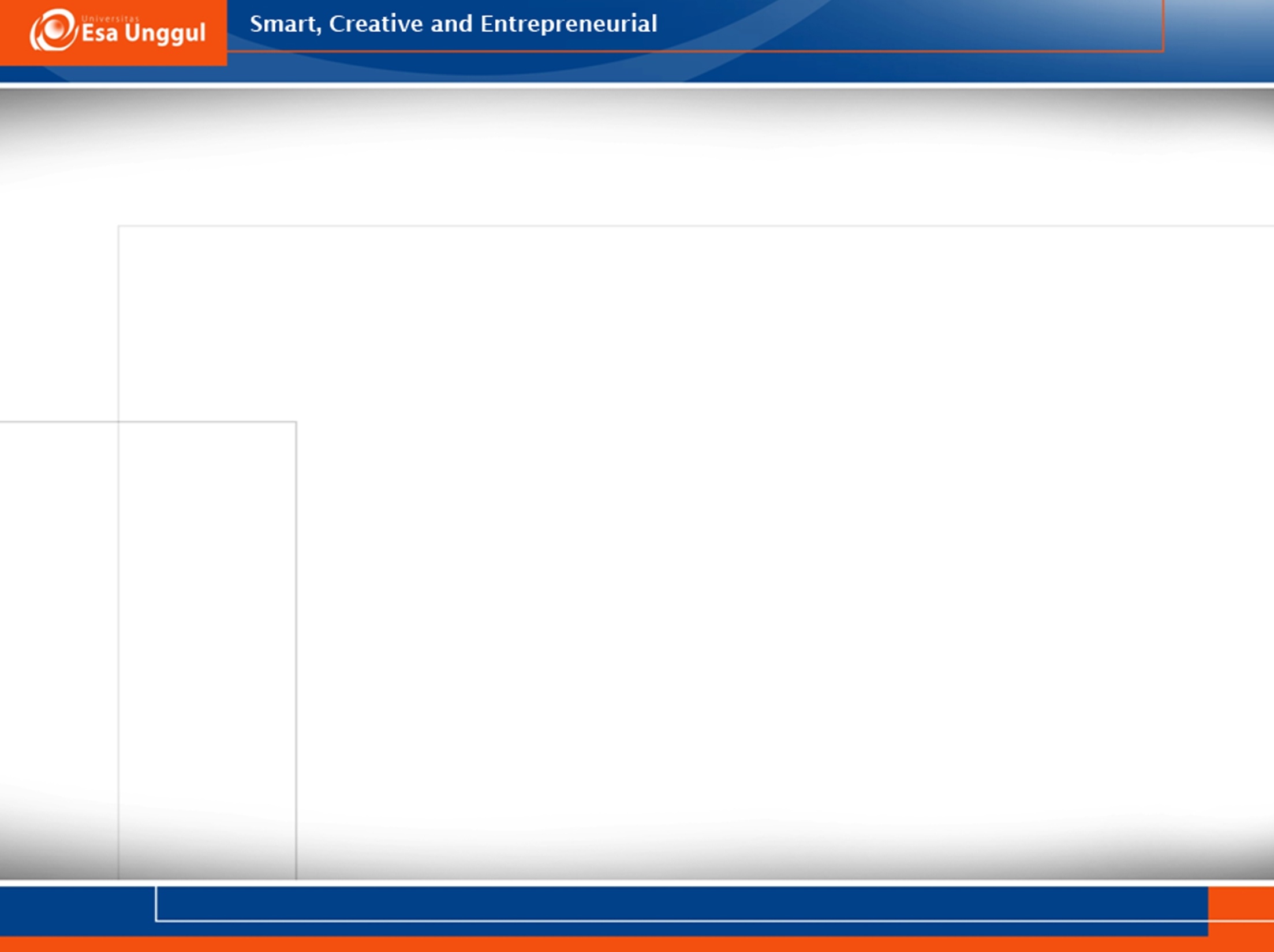 Fungsi Teori Kepribadian
Seperti teori ilmiah lainnya, teori kepribadian memiliki 2 fungsi utama: 
Mengorganisir informasi yang ada  Pengumpulan Data
Menciptakan pengetahuan baru   Riset
9/12/2017
wien-prib-2017
17
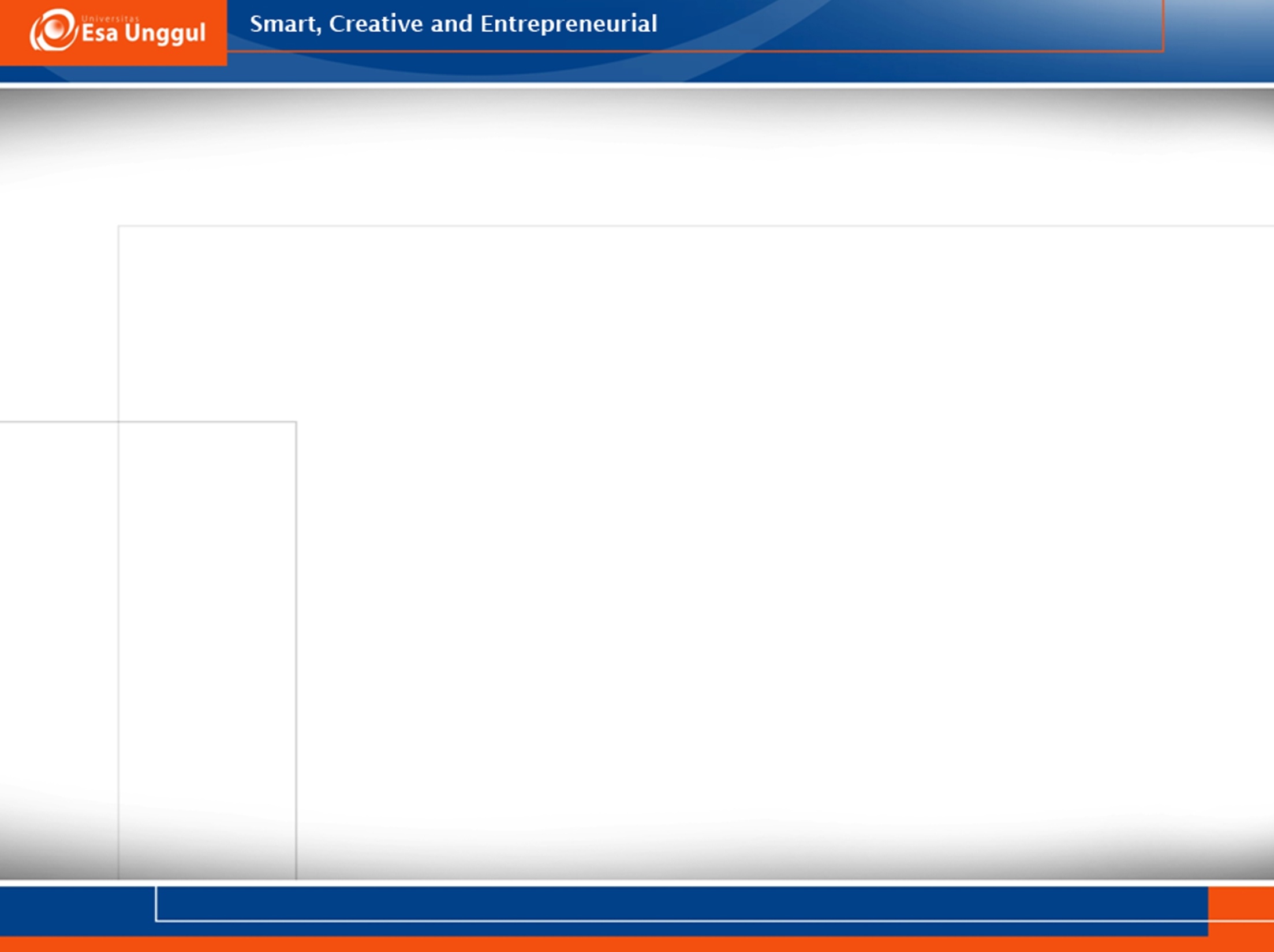 Data Psikologi Kepribadian
Ada 4 jenis data  LOTS data about people:
L-data: data Life-record
O-data: data Observation
T-data: data Test
S-data: data Self-report
9/12/2017
wien-prib-2017
18
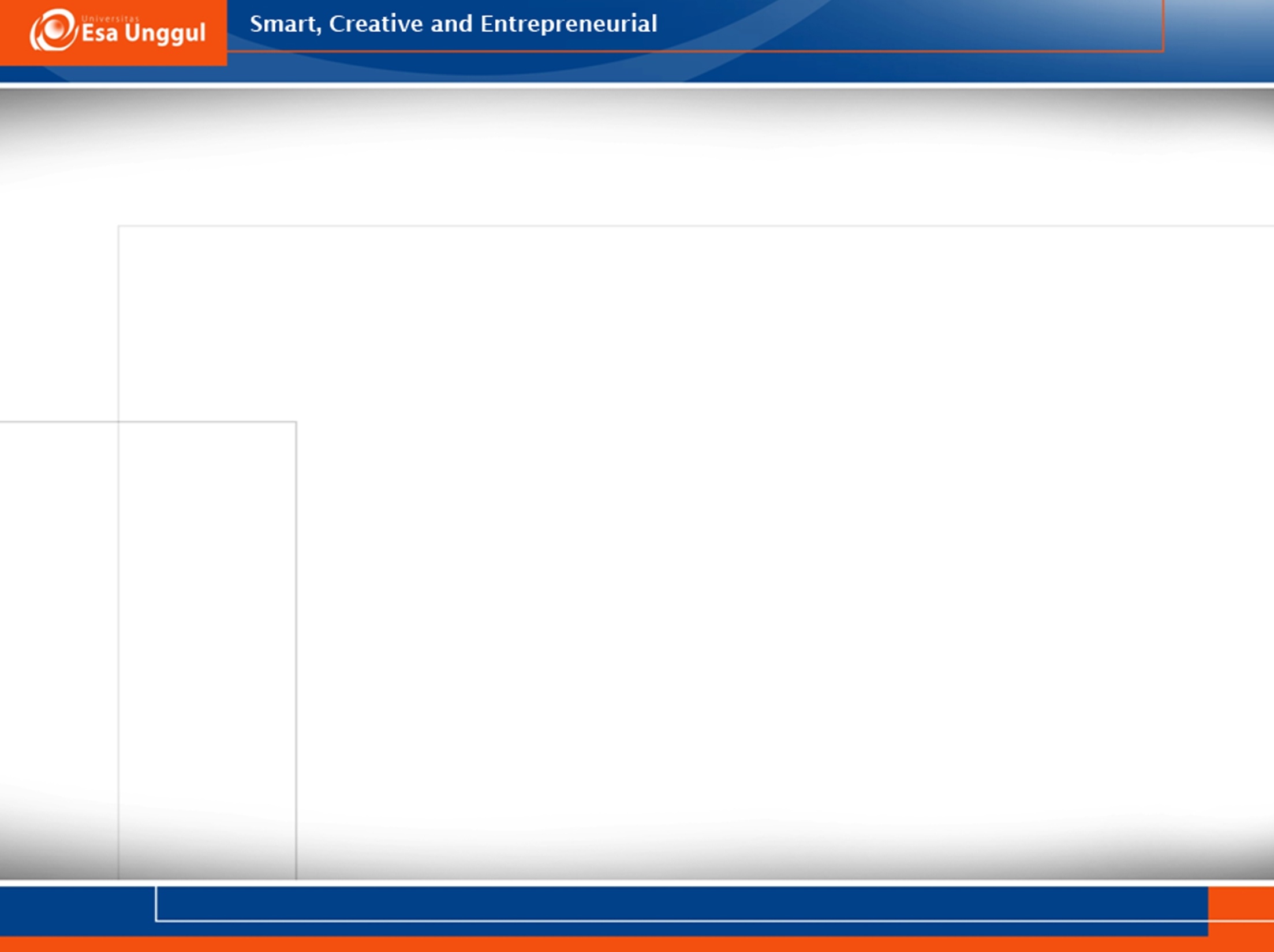 Riset Kepribadian
Case studies and clinical research
Sebuah pendekatan riset di mana seseorang mempelajari individu dengan amat mendetail. Strategi ini biasanya dihubungkan dengan riset klinis, yaitu riset yang dilakukan terapis dengan pengalaman mendalam bersama klien.
Laboratory studies and experimental research
Pendekatan riset di mana periset memanipulasi variabel, khususnya dengan memasukkan partisipan riset yang berbeda, dan dilakukan secara acak, dalam kondisi eksperimental yang berbeda. 
Personality questionnaires and correlational research
Pendekatan riset di mana berbagai perbedaan individual yang ada diukur dan dihubungkan satu dengan yang lain, bukan dimanipulasi sebagaimana yang dilakukan dalam riset eksperimental.
9/12/2017
wien-prib-2017
19